國立政治大學
電子公文系統
總發文教育訓練
講師:陳慧娉
系統框架介紹
發文作業
簡報大網
補發與重發
常見問答
2
發文作業
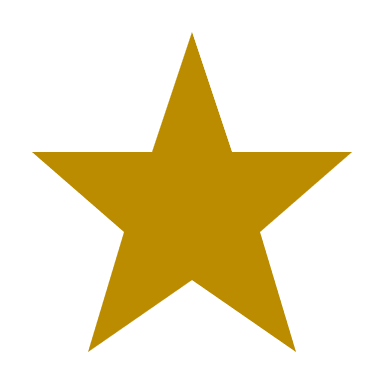 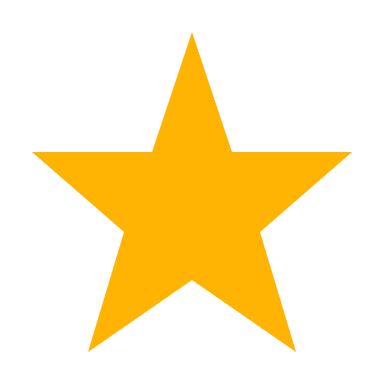 1
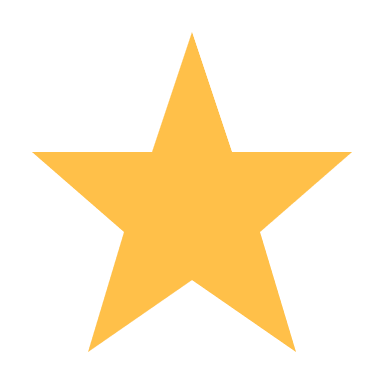 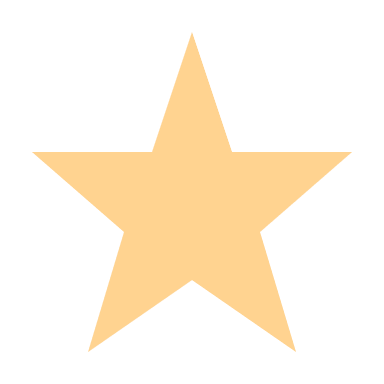 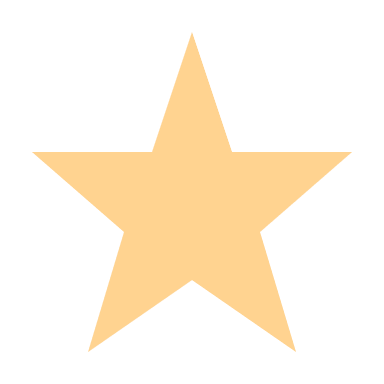 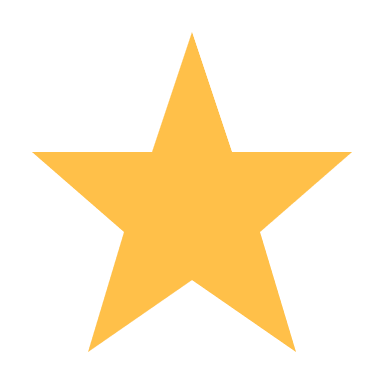 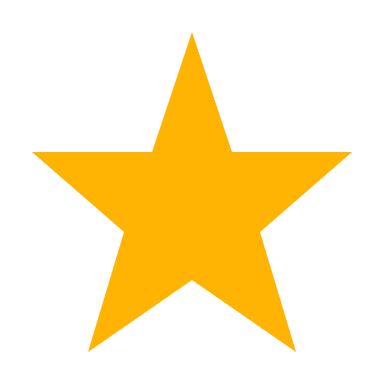 3
發文作業-發文程序
4
發文作業-稿轉函
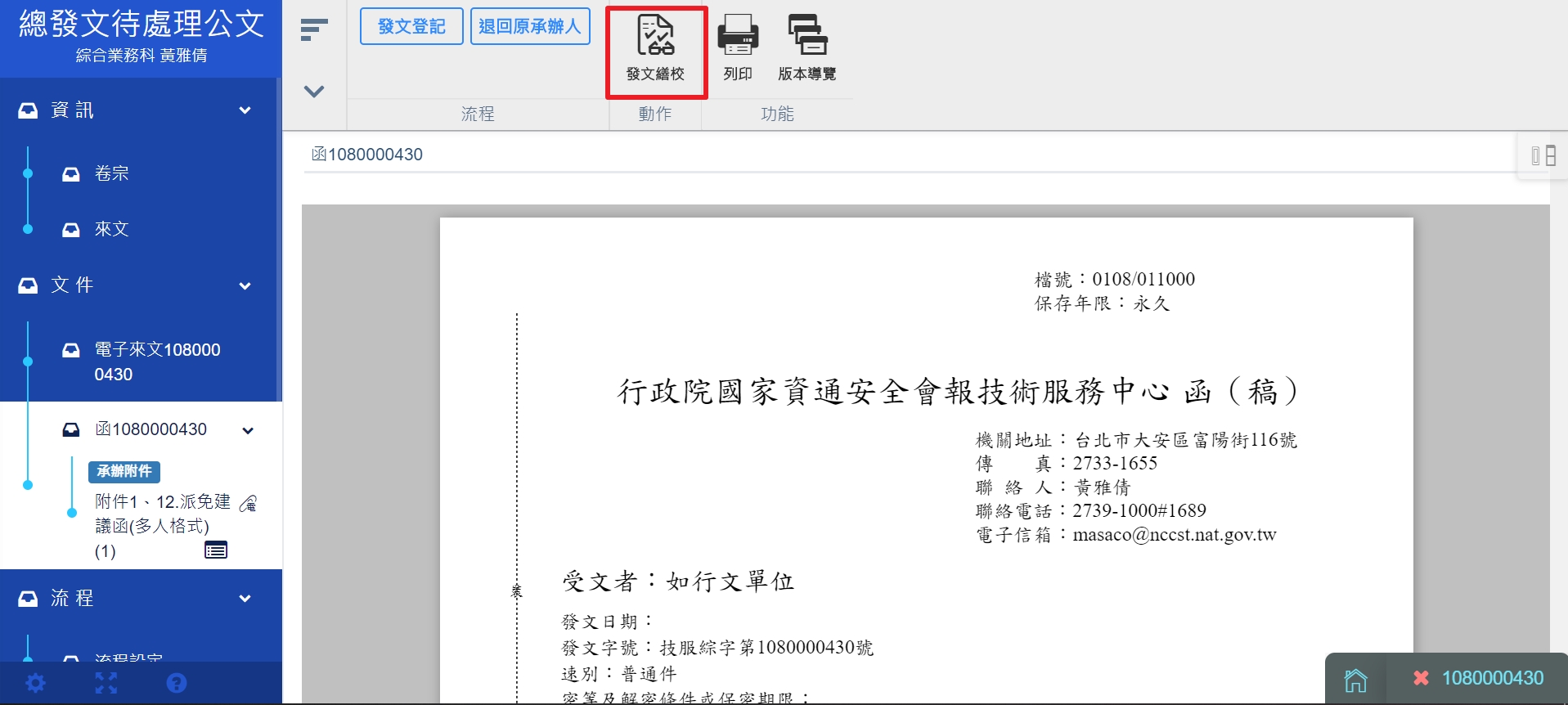 自動清稿轉出抄本
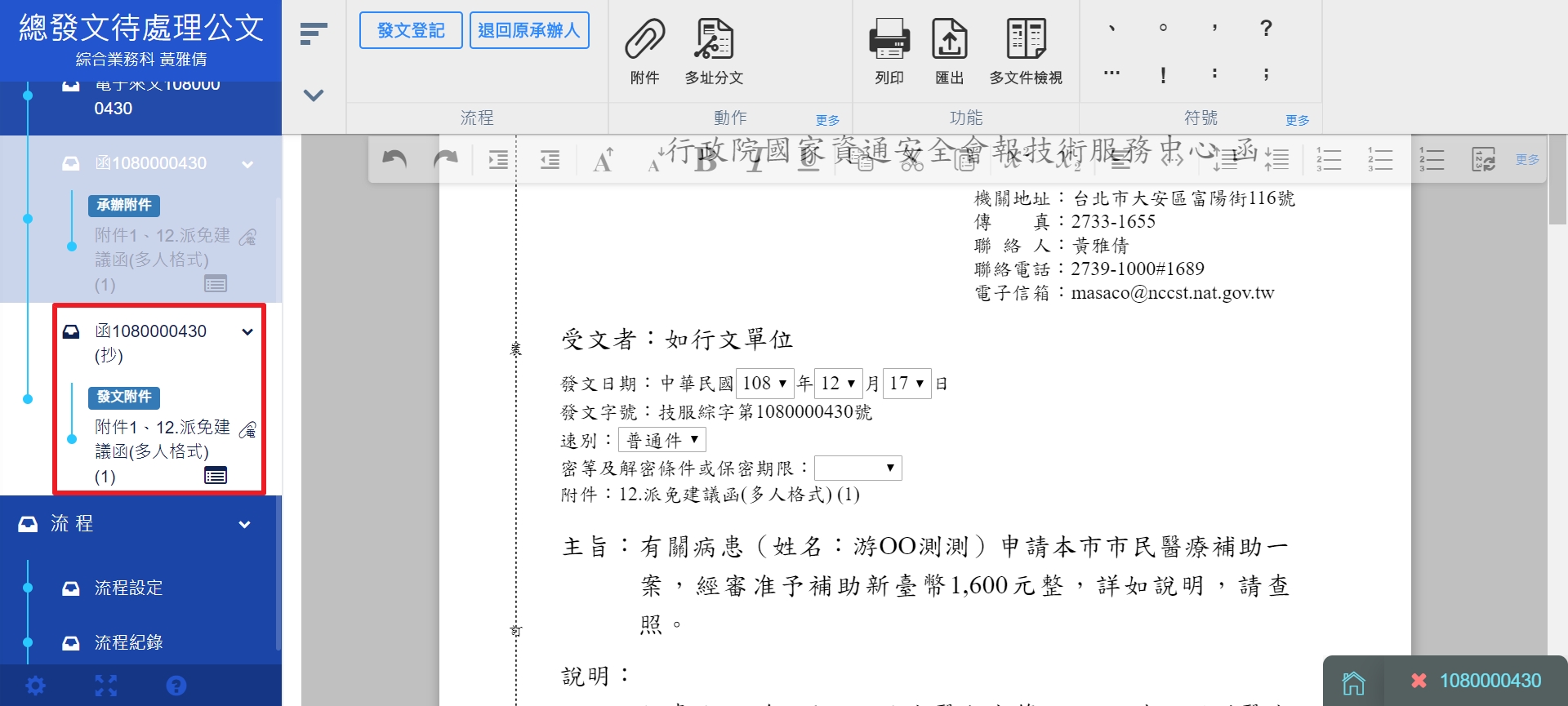 進行繕校作業
5
發文作業-多址分文
點擊確定，將自動產生電子交換DI檔及自動紙本列印
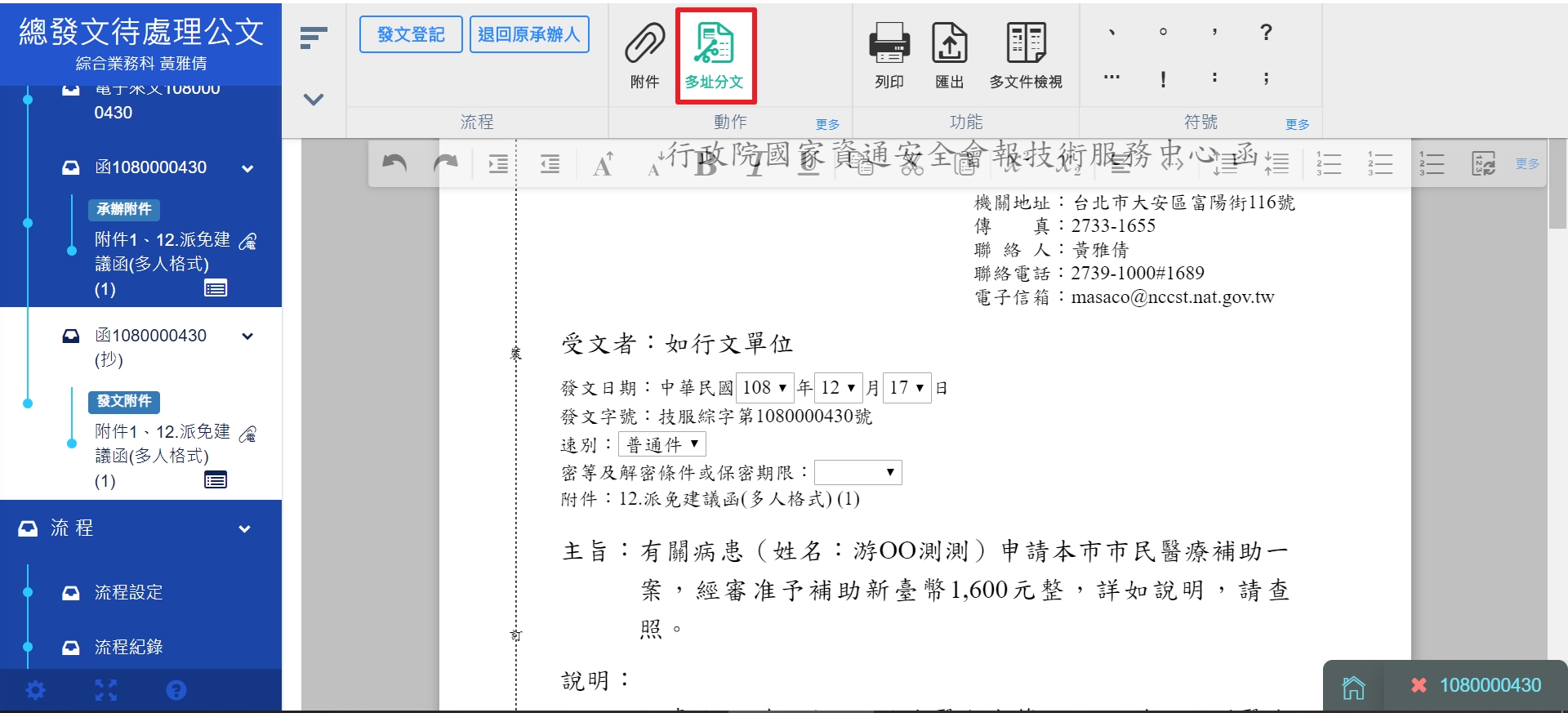 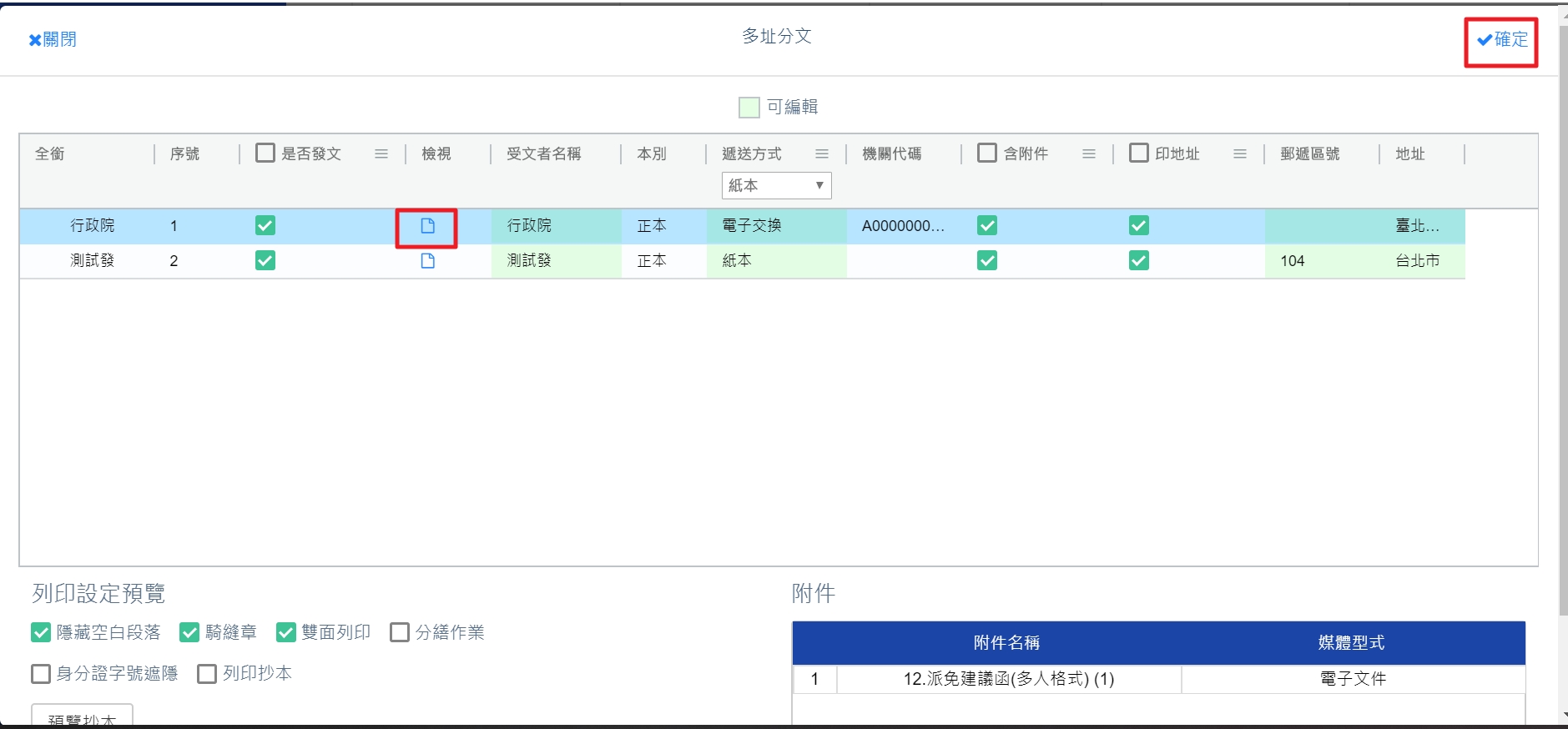 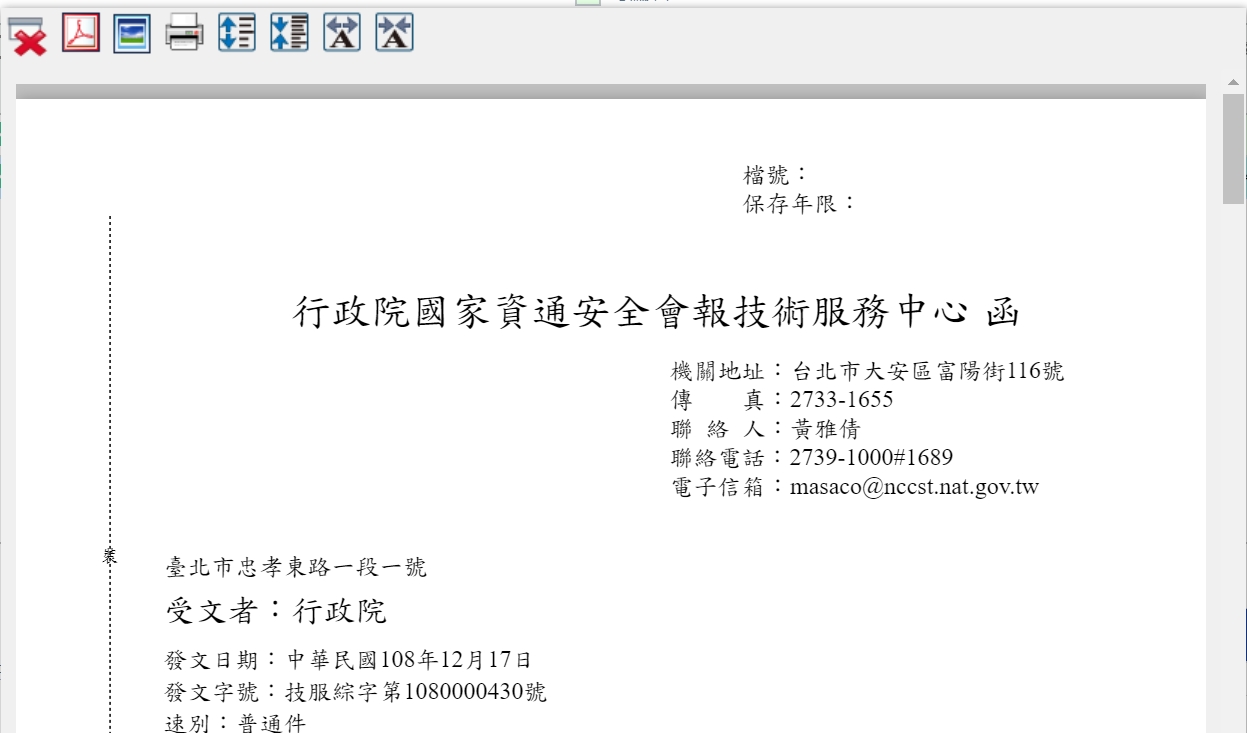 檢視正、副本發文函，並勾選預覽設定值
確認附件資訊
6
發文作業—附件下載區
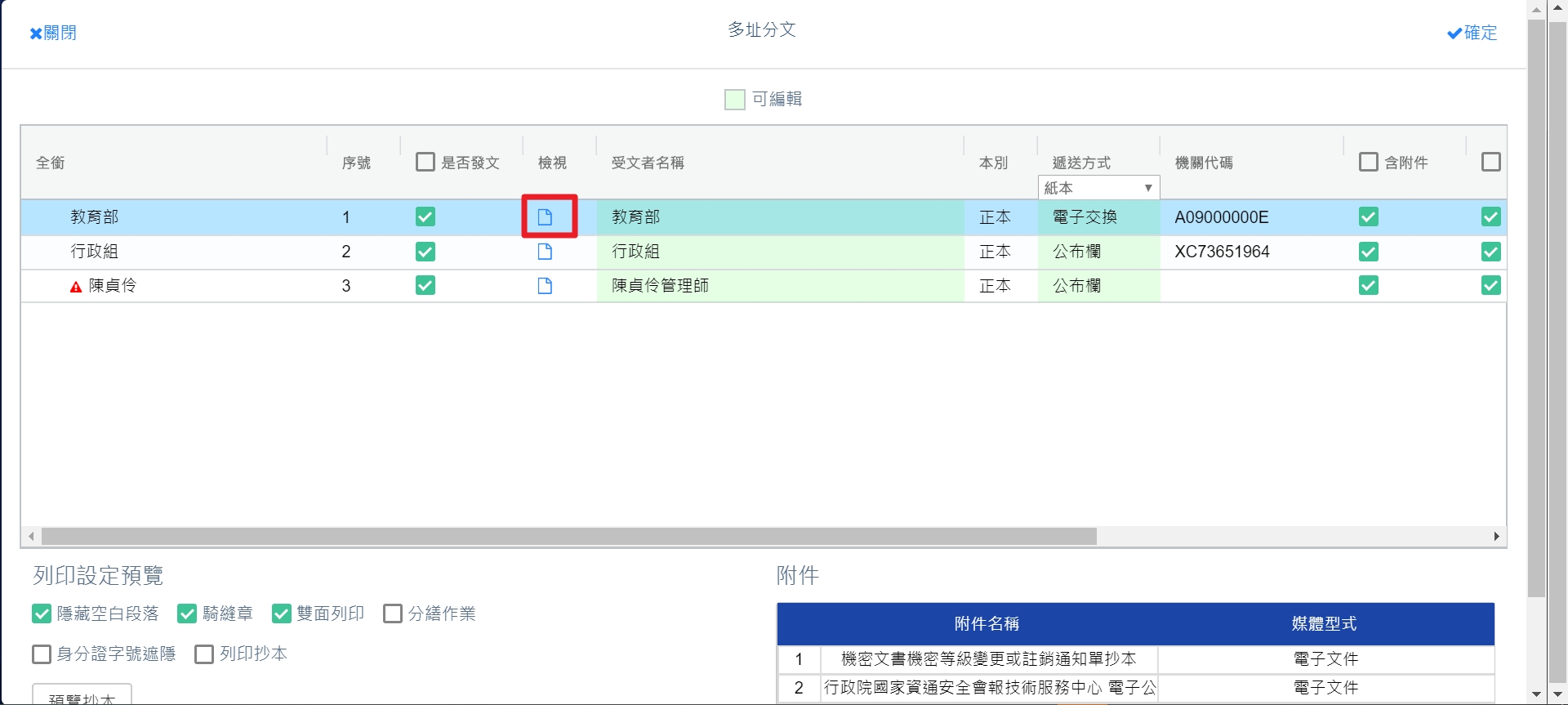 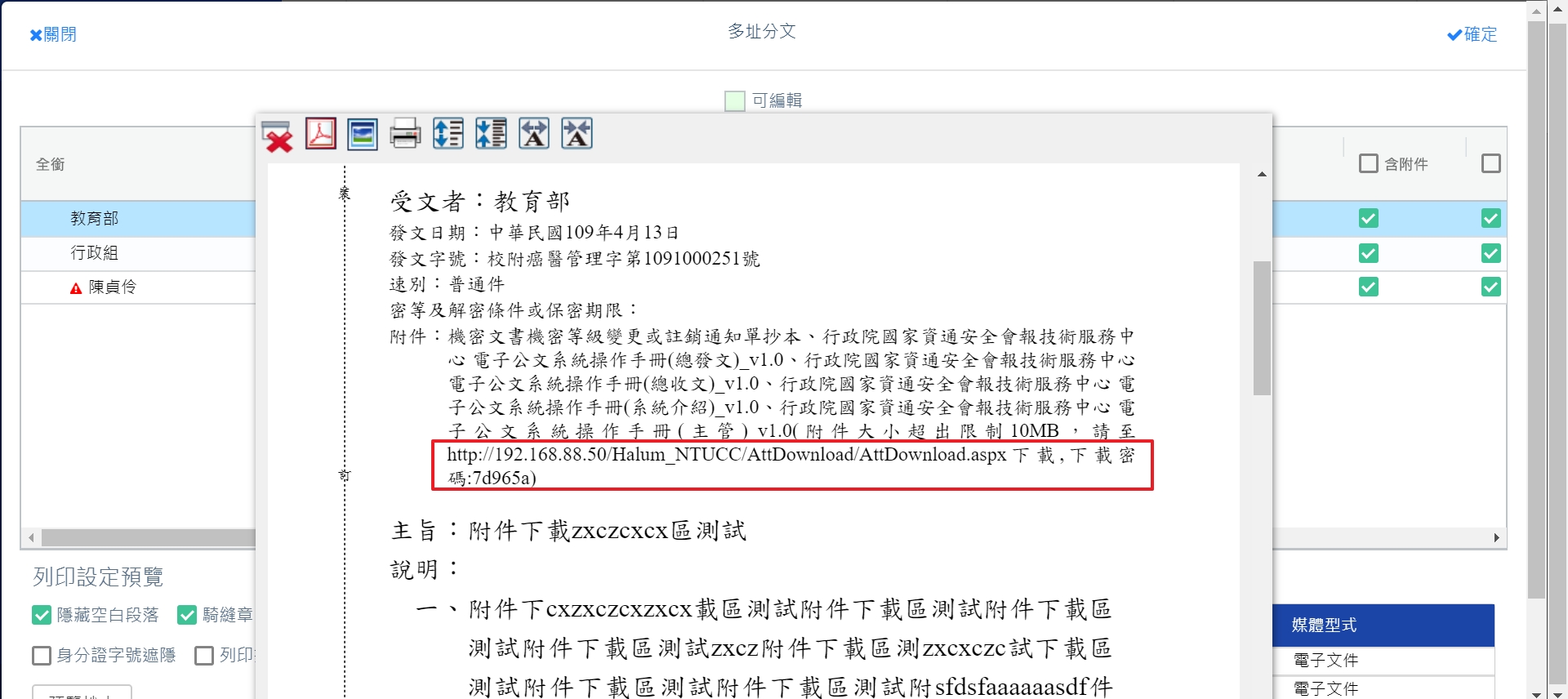 受文者—附件下載區
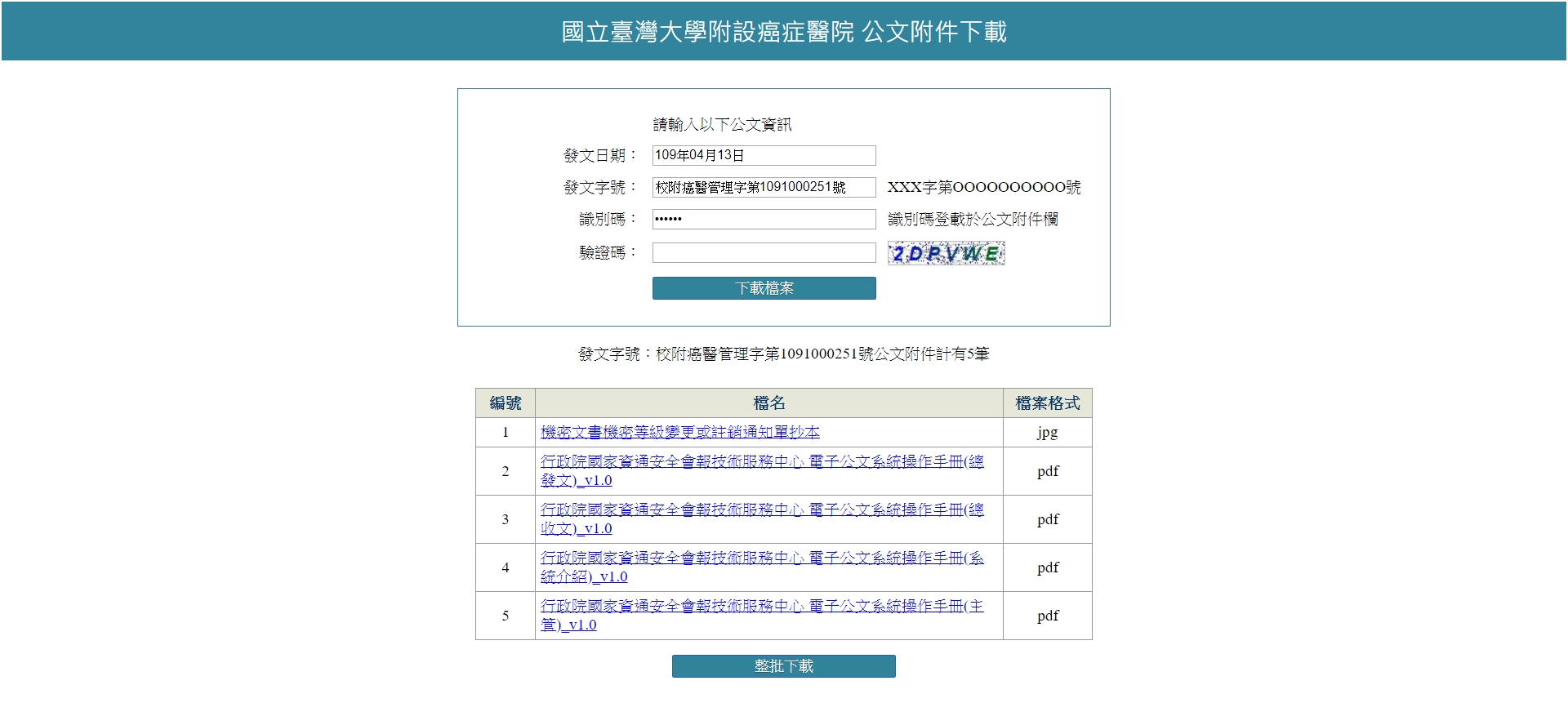 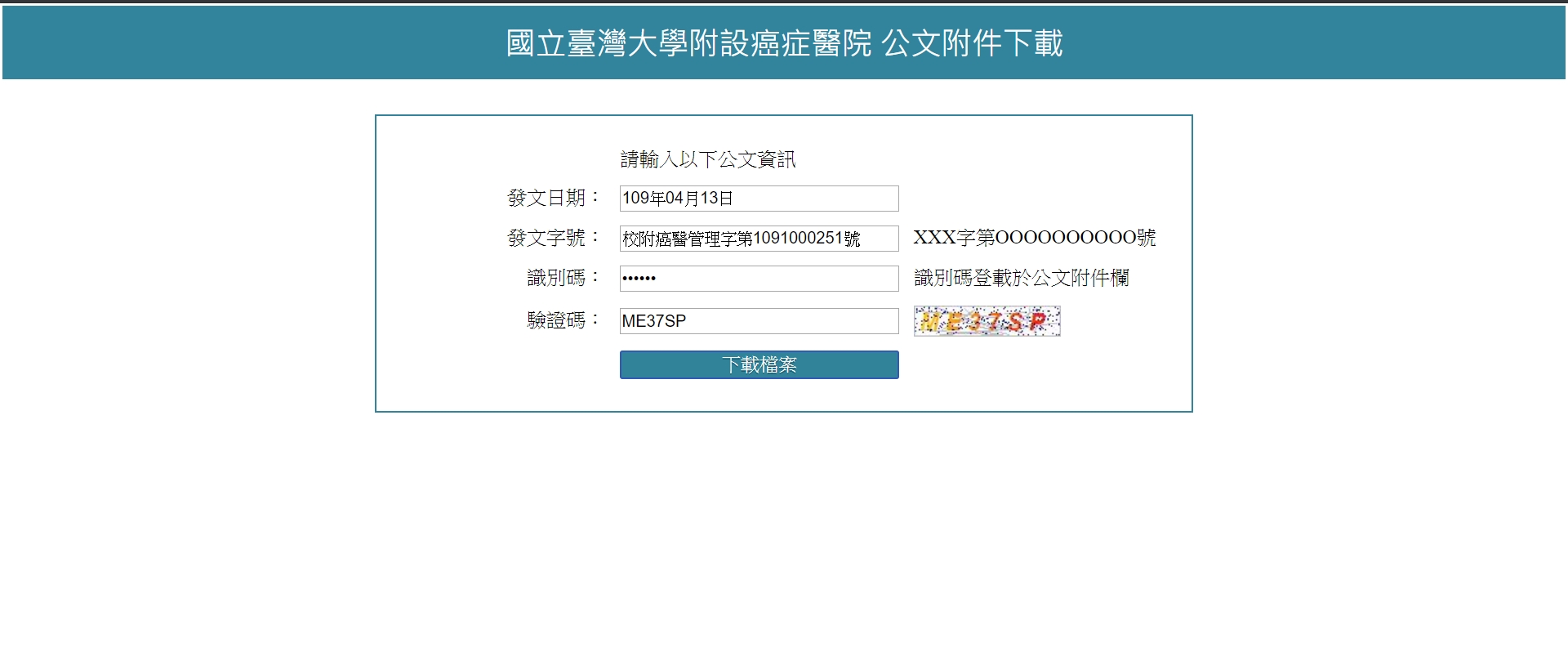 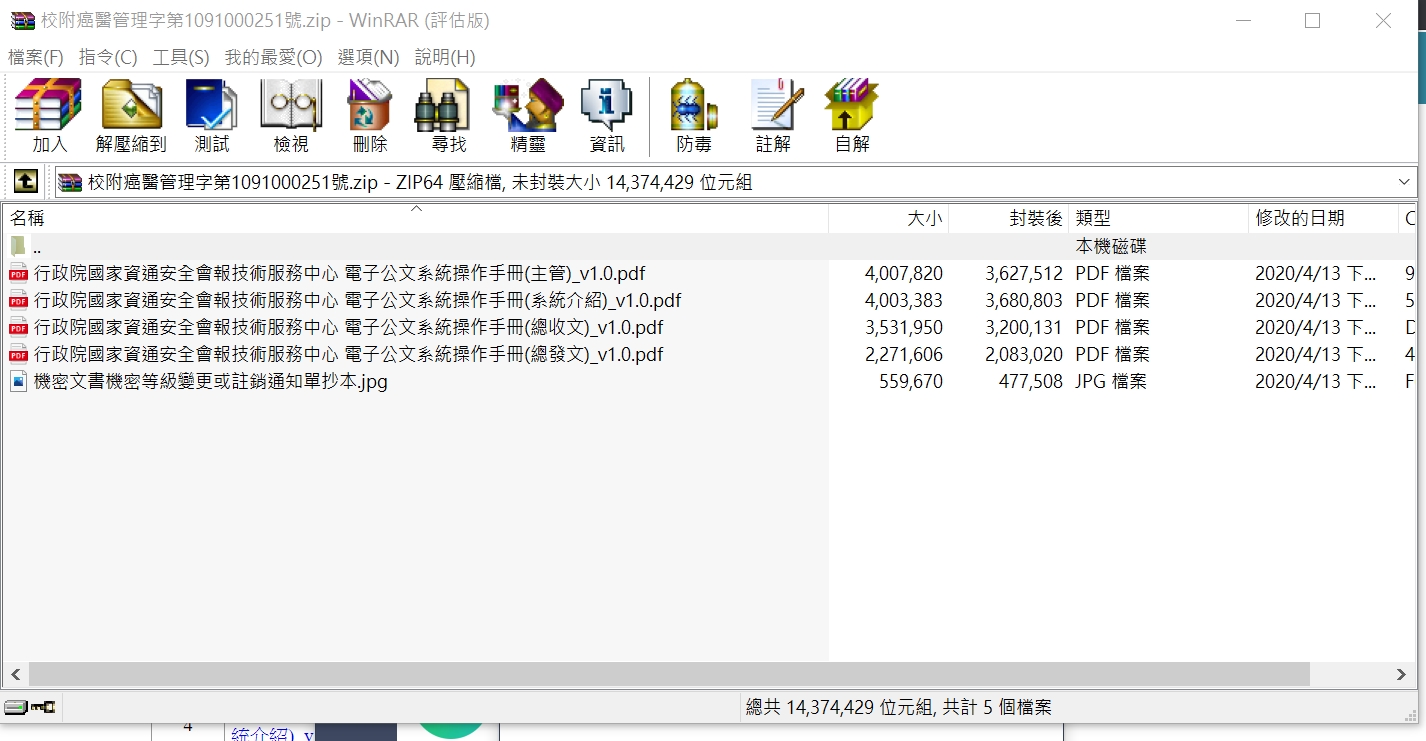 發文作業-發文清單
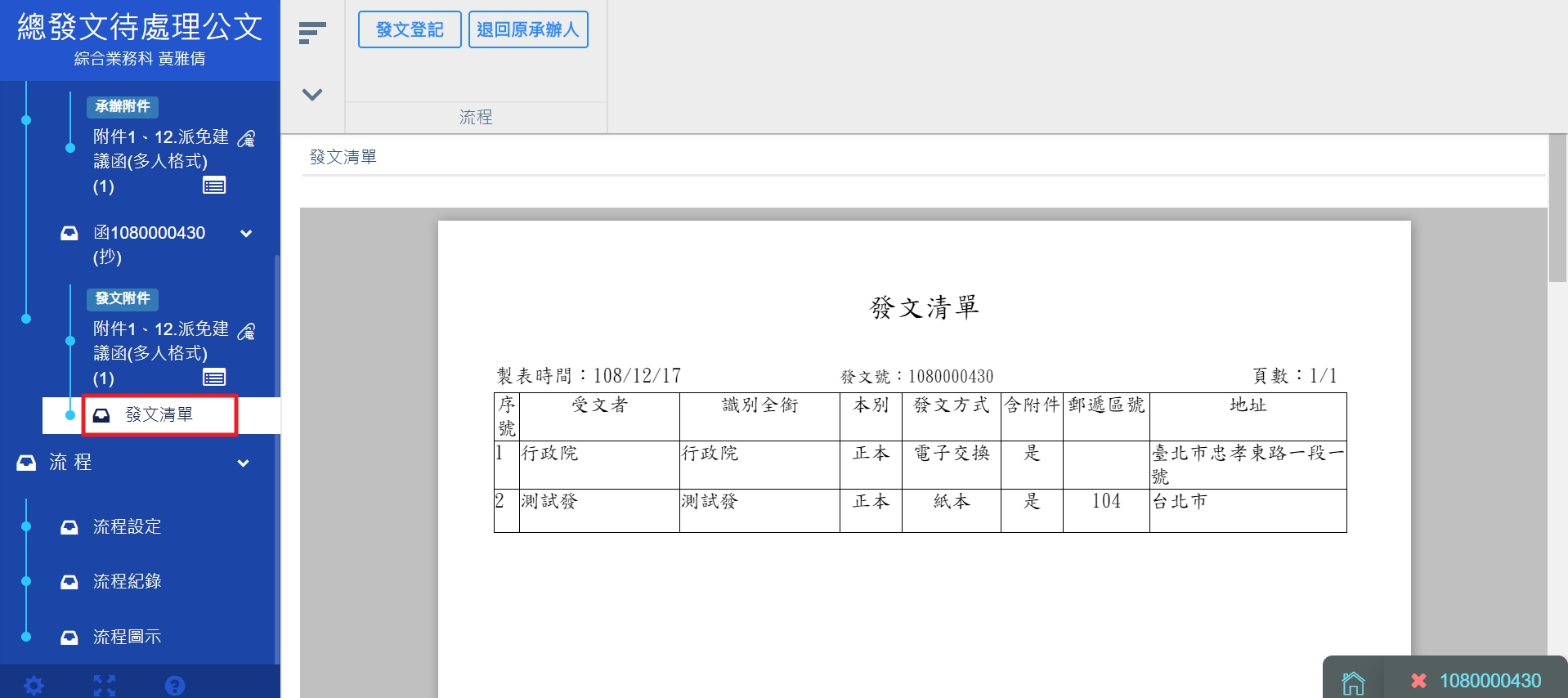 多址分文後會產出發文清單
9
發文作業-發文登記
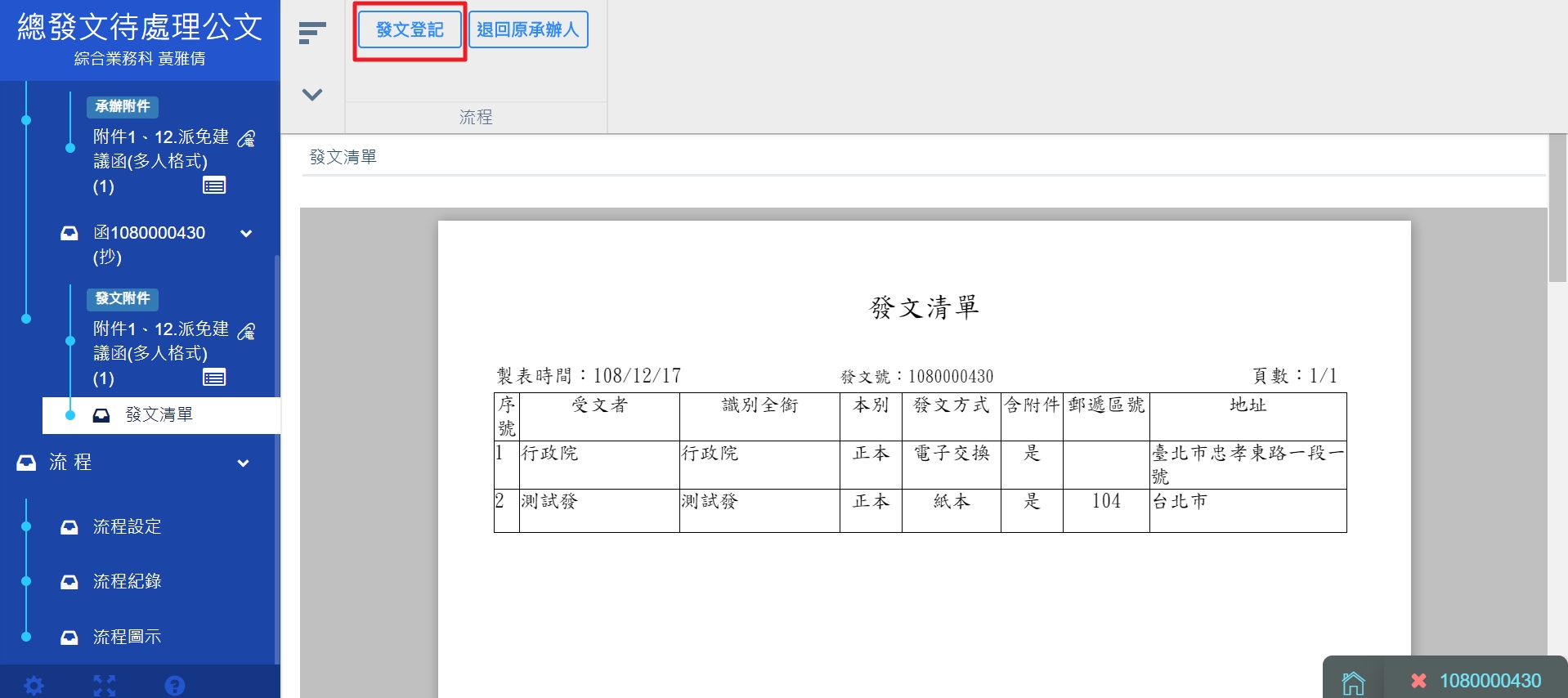 1
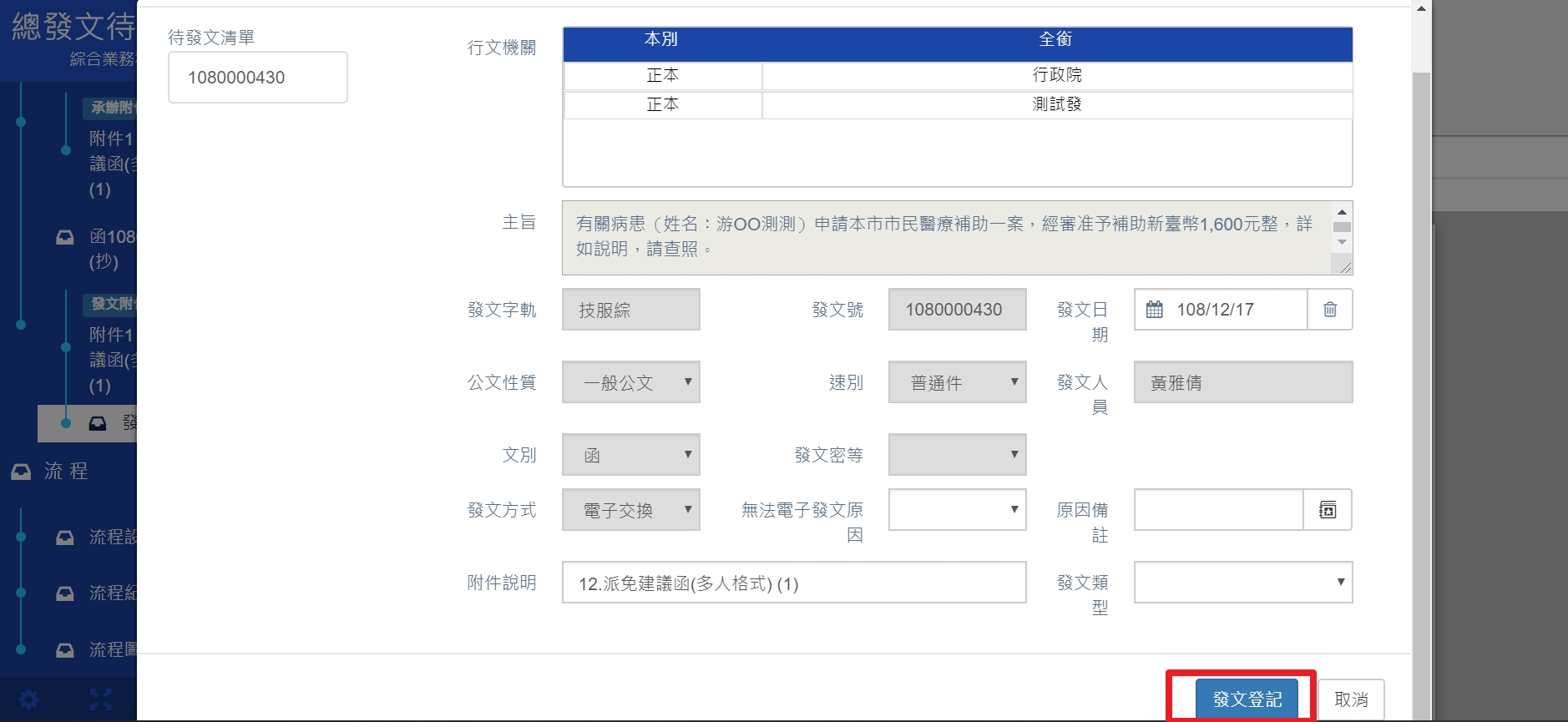 發文登記後，電子交換及公布欄立即發文完成。
2
10
發文作業-重(補)發作業
發文後欲重補發，再次稿轉函產出(抄)進行繕校
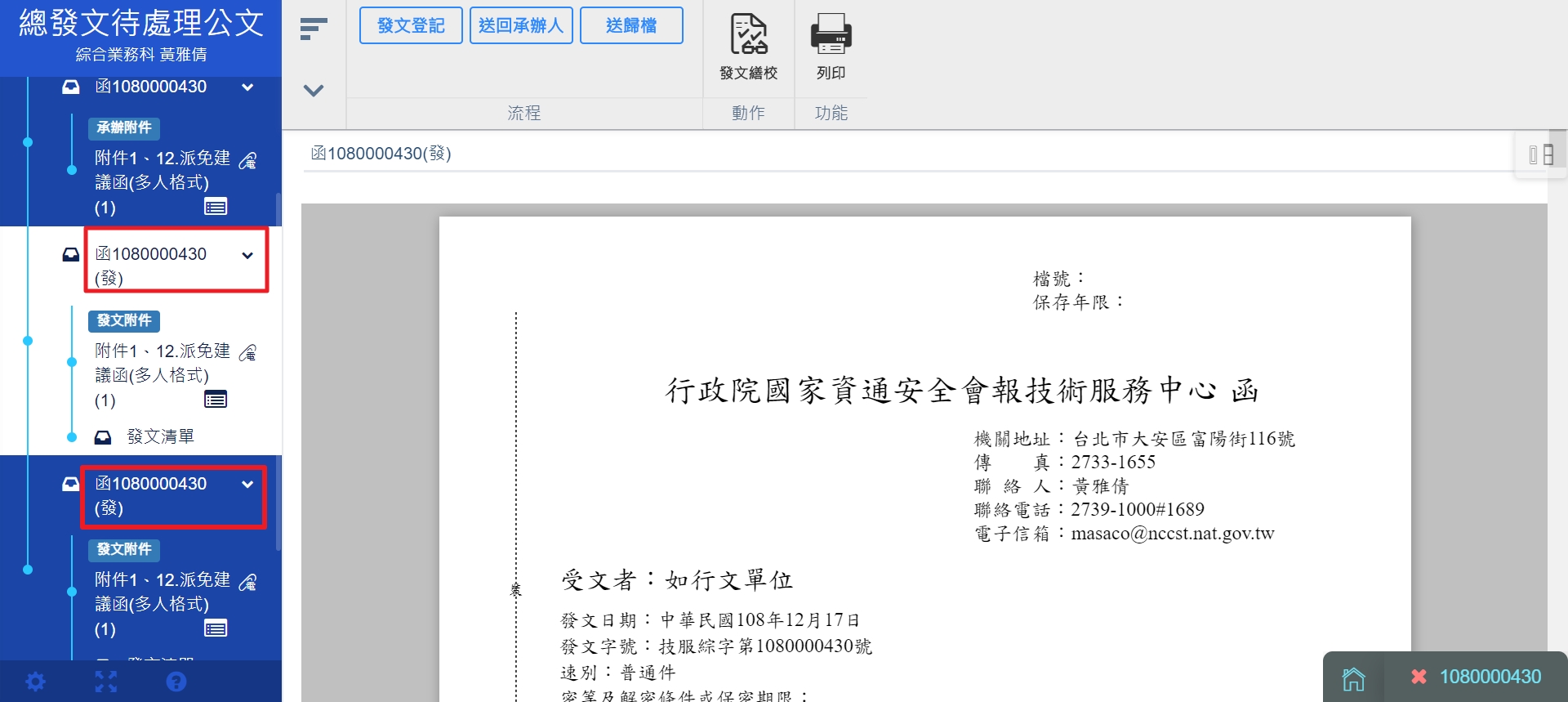 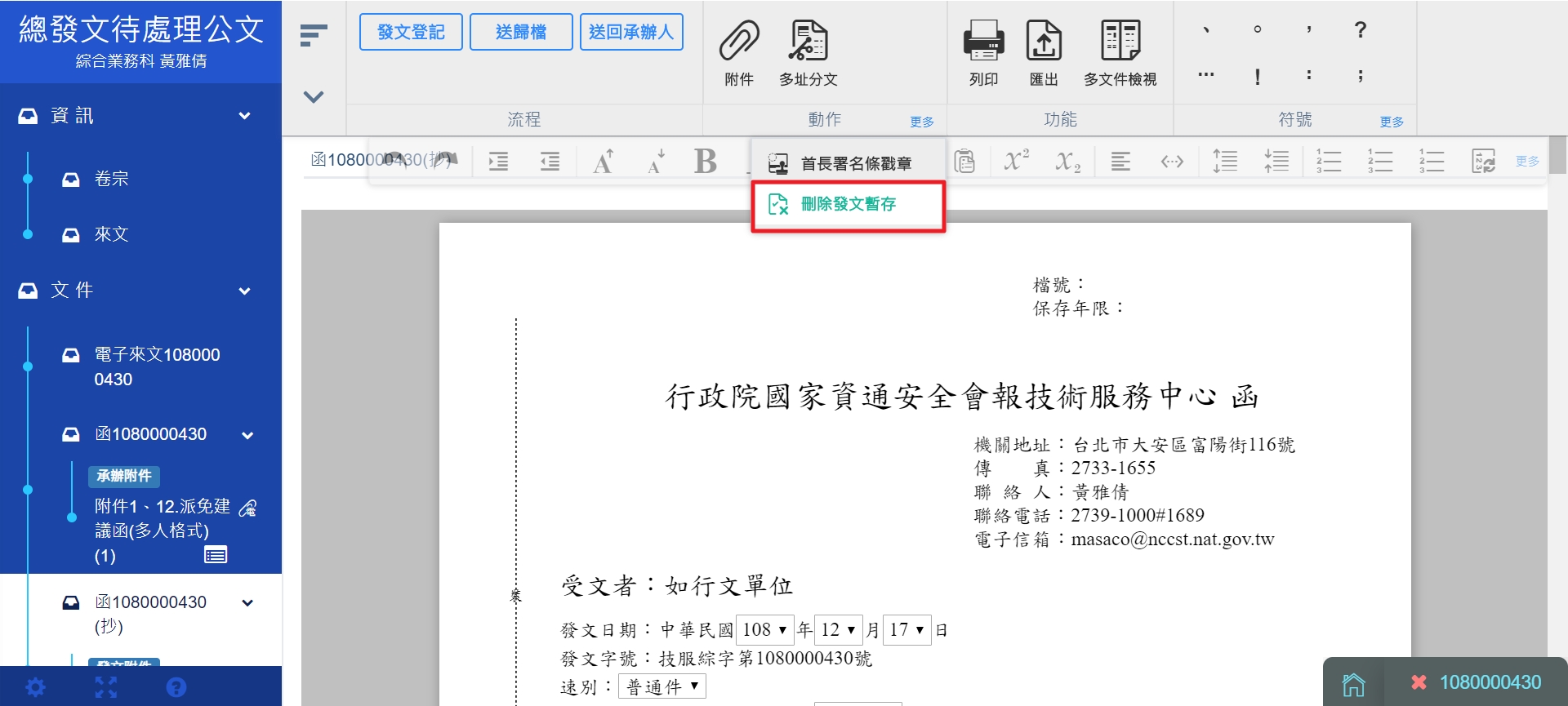 若不需要此(抄件)無需重補發，則刪除暫存檔
每次發文產出一個(發)文版本
11
報表
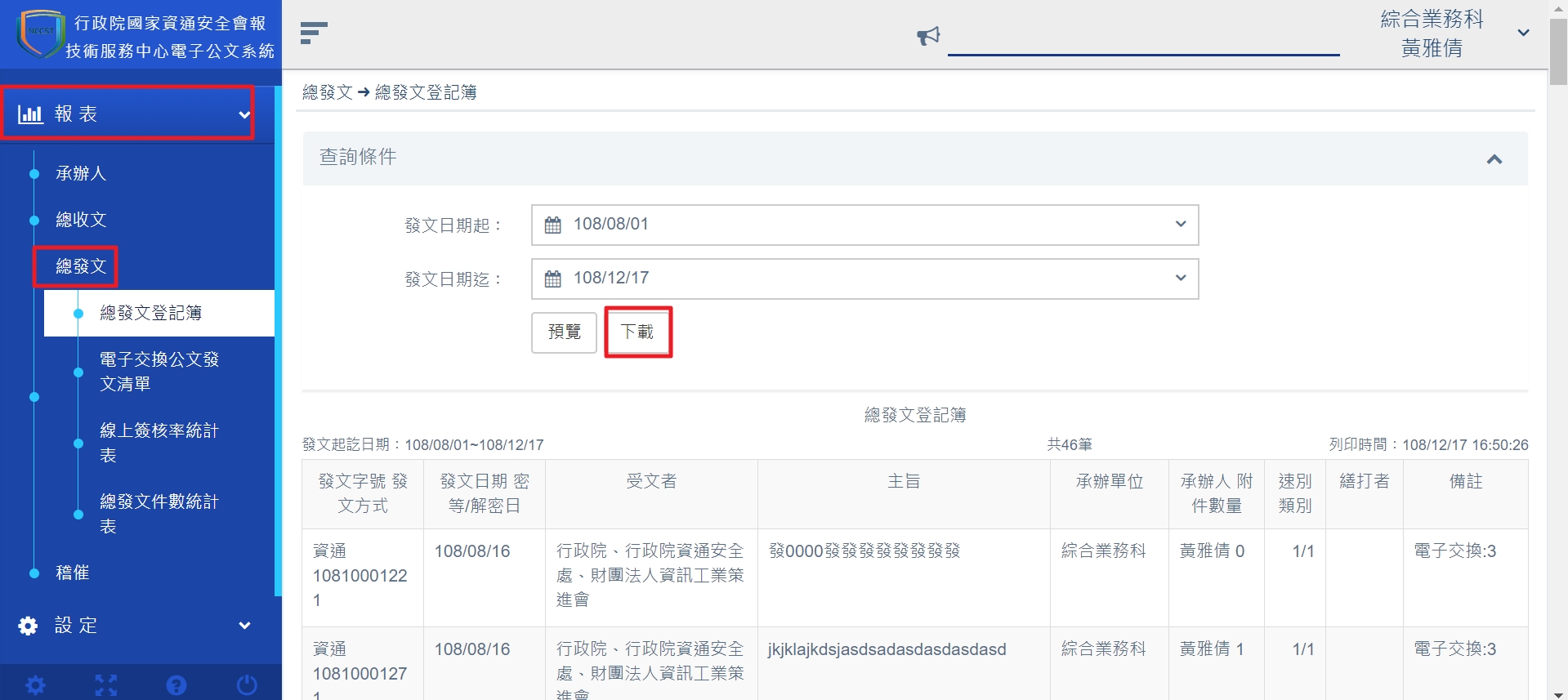 下載為 excel檔
12
常見問答
13
感謝指教
英福達科技 謹呈